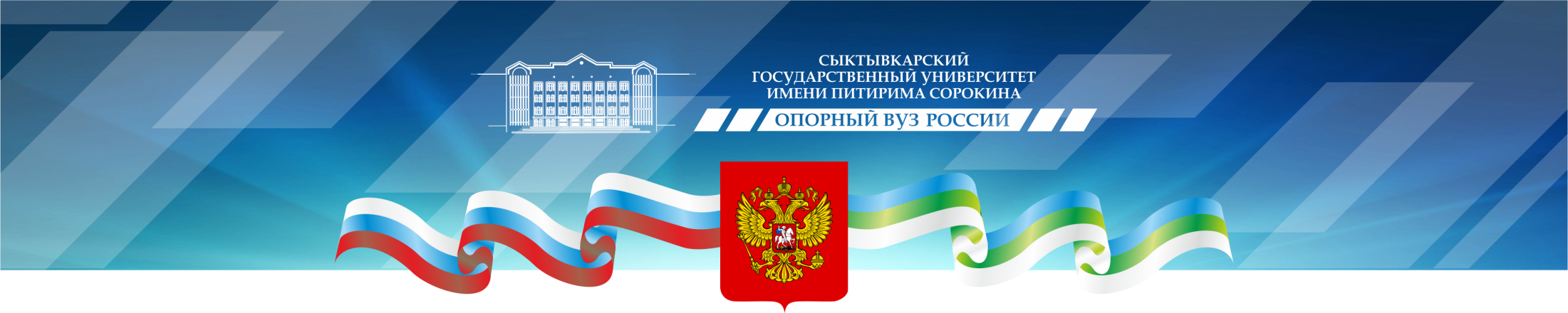 Президентская программа подготовки управленческих кадров Установка автоматического индивидуального теплового пункта  с погодным регулированием в Муниципальном автономном учреждении «Реабилитационно-оздоровительный центр»
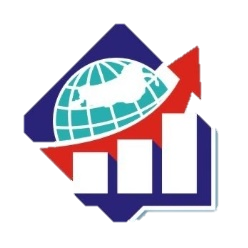 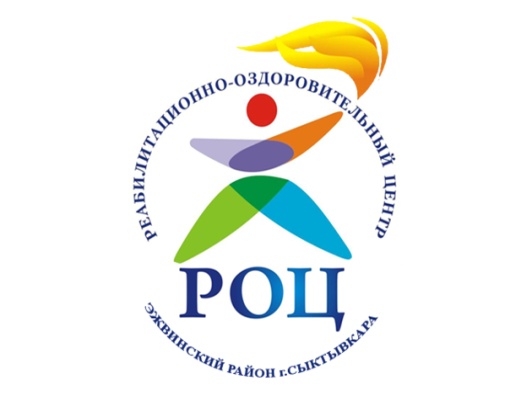 Сыктывкар 2020
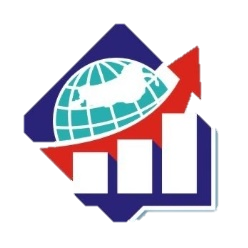 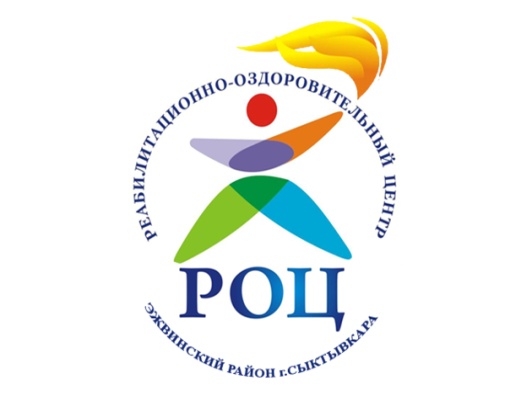 Муниципальное автономное учреждение
«Реабилитационно-оздоровительный центр»
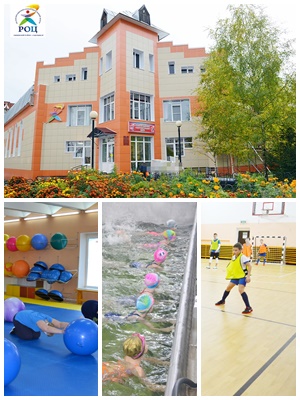 Сфера деятельности: 
оказание услуг населению 
в области физической культуры и спорта 
     
В учреждении занимается более 1000 человек
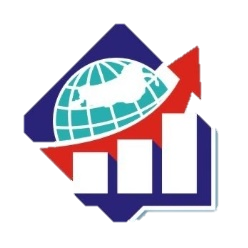 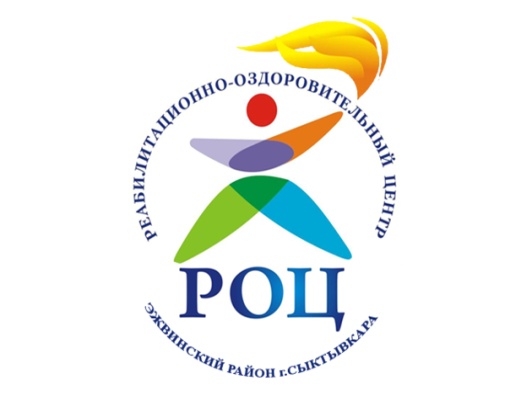 Проблематика
-    система теплоснабжения не соответствует требованиям Федерального закон от 27.07.2010 № 190-ФЗ (ред. от 01.04.2020) «О теплоснабжении»

- перегревы (перетопы) помещений в учреждении и высокие затраты за потребление тепловой энергии

некачественное предоставление услуг, несоответствие требований СП 2.1.2.3304-15, раздел VI. Требования к воздушно-тепловому режиму

низкое качество учета и управления потреблением потребления тепловой энергии
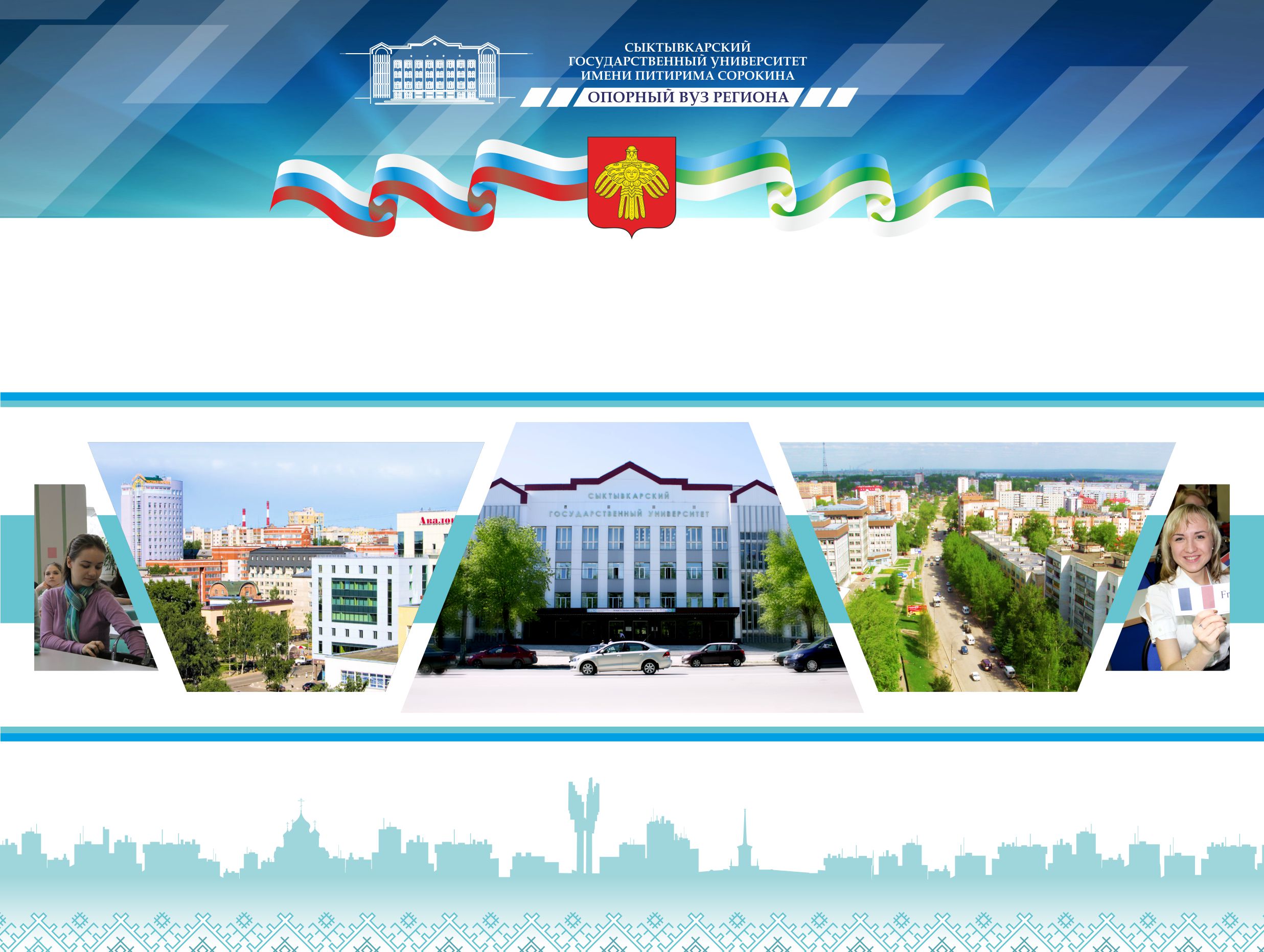 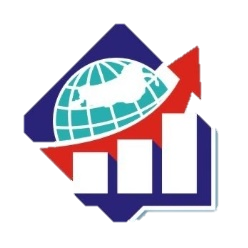 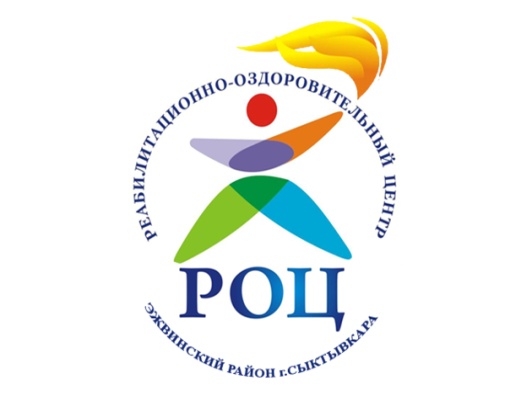 Решение проблемы
установка автоматического индивидуального теплового пункта
установка системы погодного регулирования отопления
- внедрение системы интеллектуального («умного»)
 учета потребляемых энергетических ресурсов
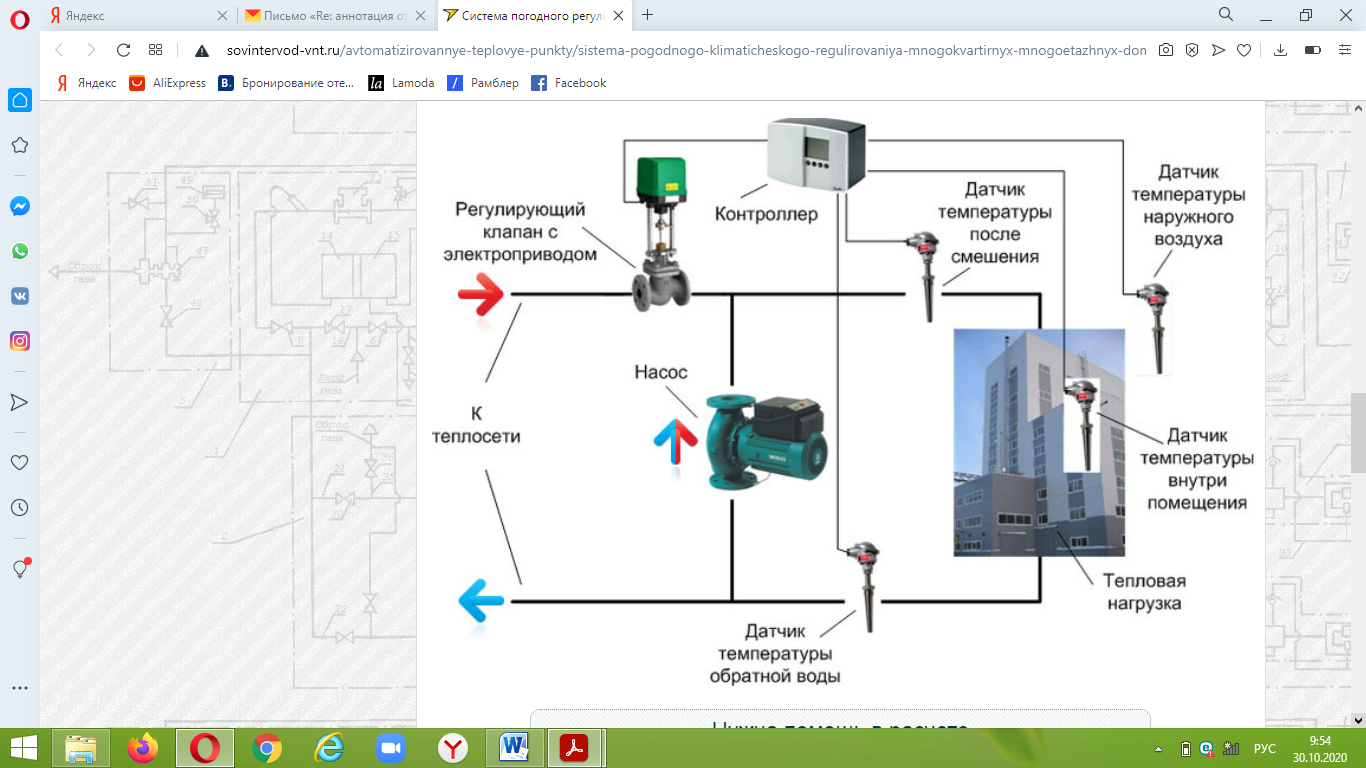 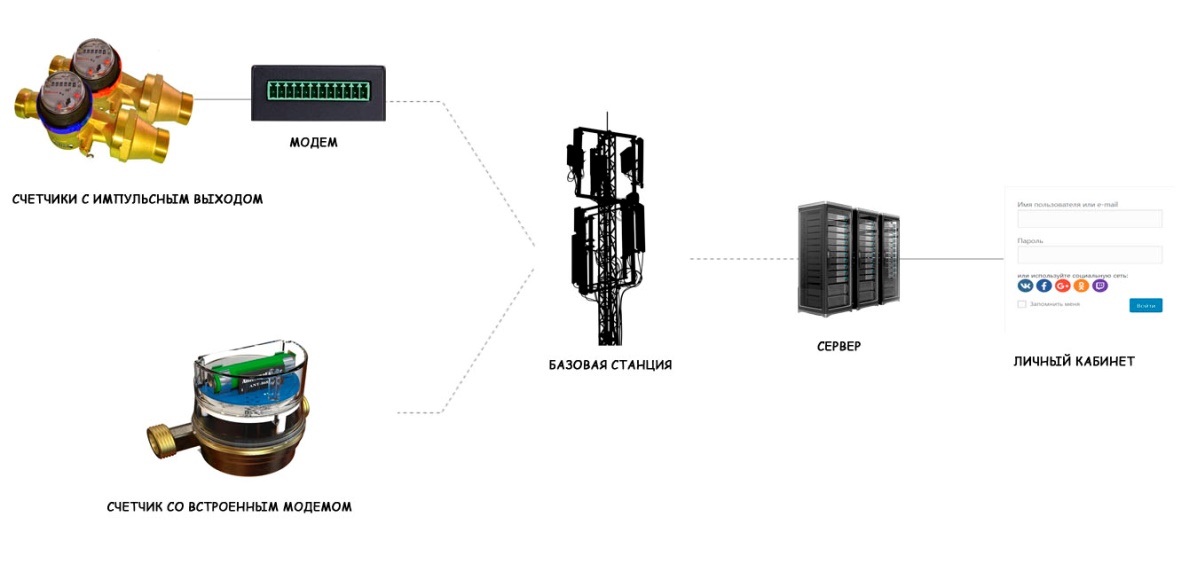 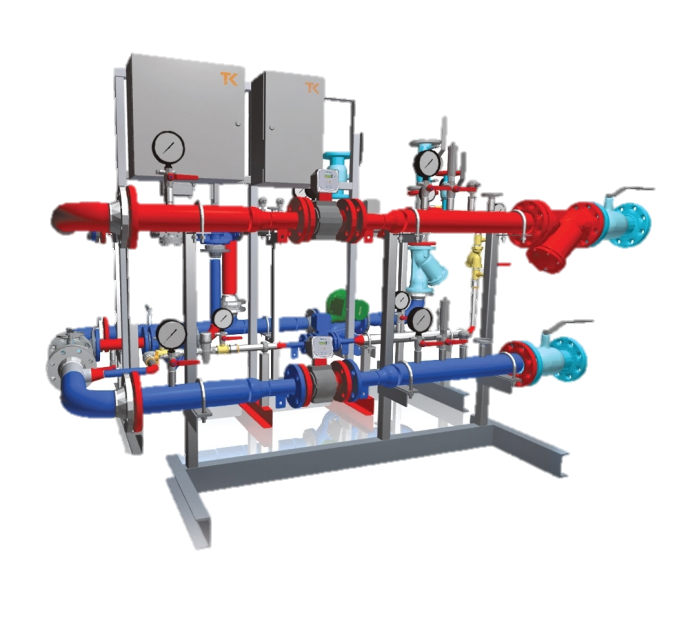 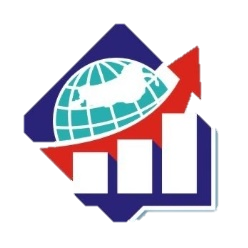 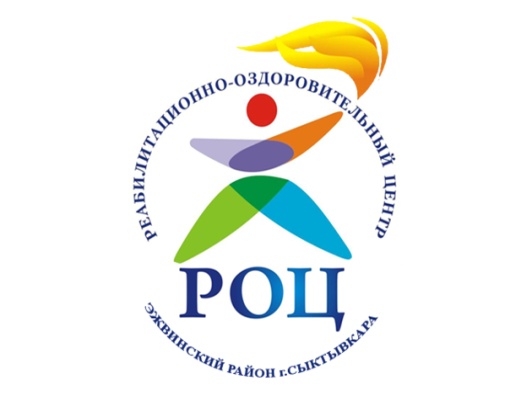 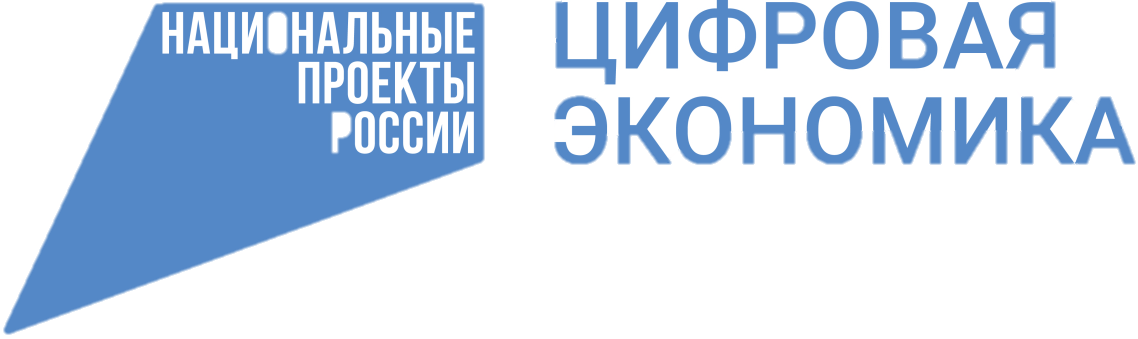 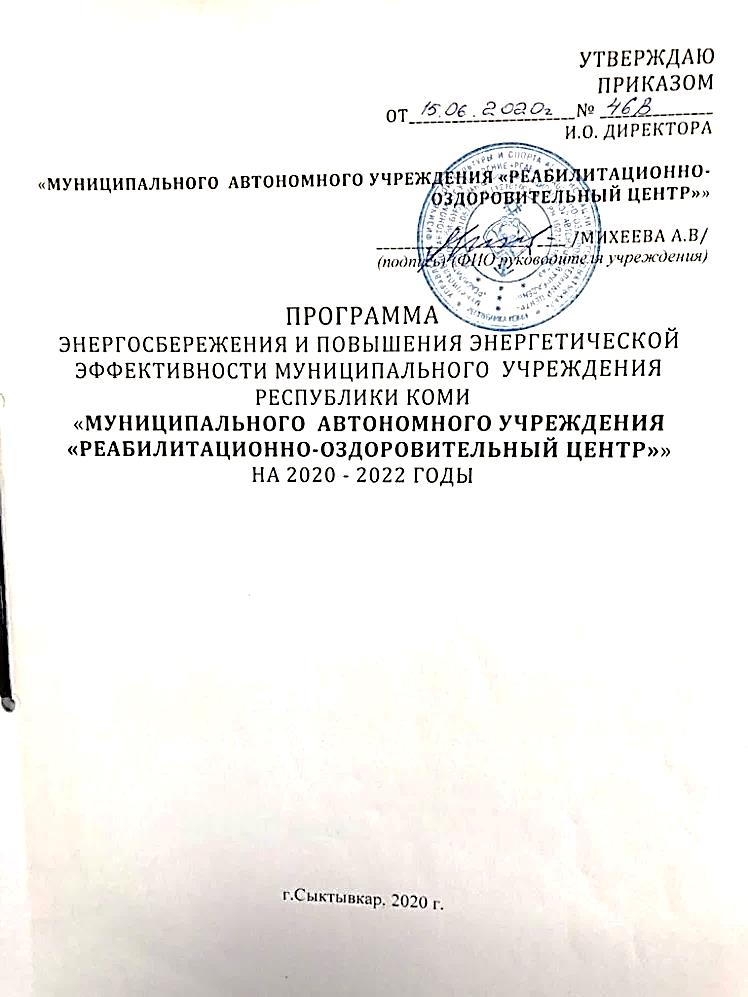 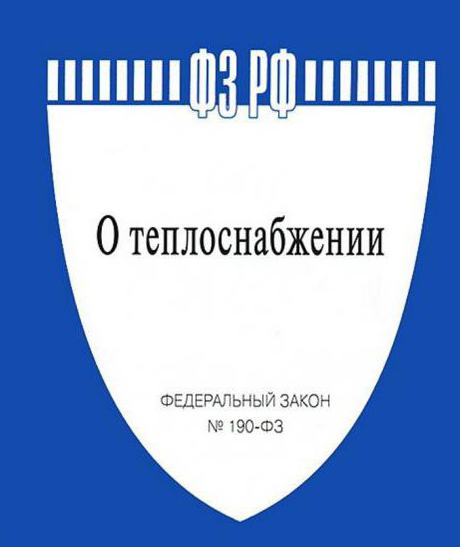 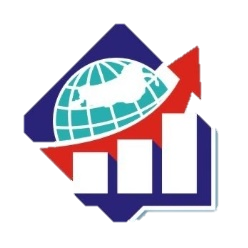 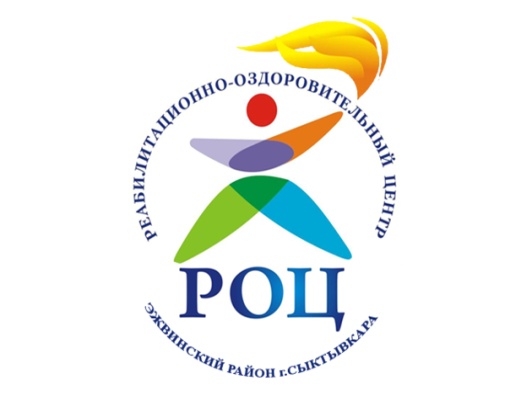 Цель проекта
Снижение потребления тепловой энергии в учреждении и расходы на оплату тепловой энергии не менее чем на 30 % в 2022 году 
в сравнении с 2020 и 2021 годами
Суть проекта
     
Установка АИТП с погодным регулированием, которая с помощью автоматики внесёт нововведение в процесс потребления тепловой энергии в учреждении, её распределение и управление
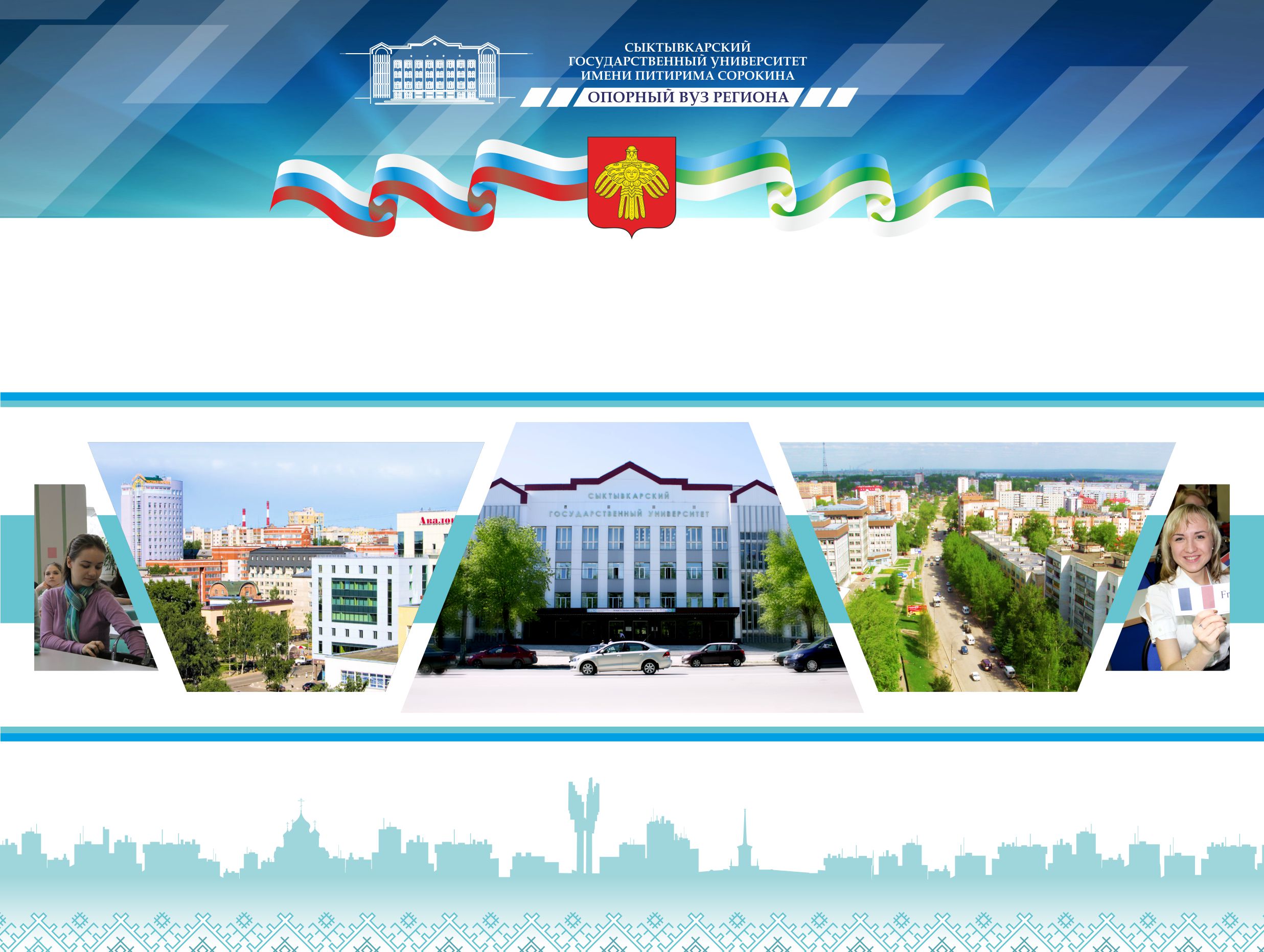 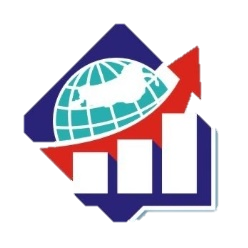 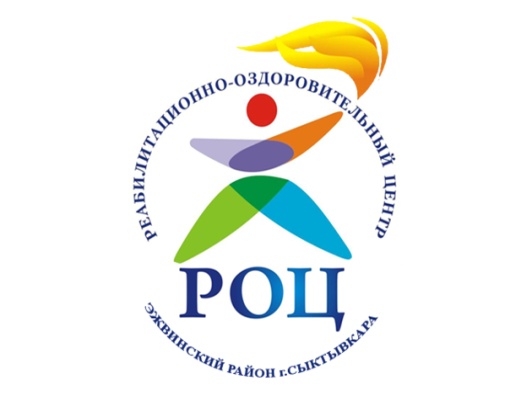 Этапы реализации проекта
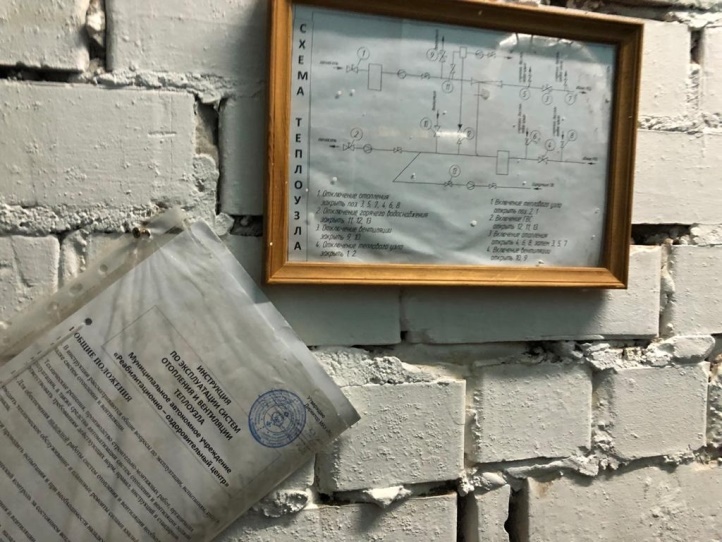 Срок реализации проекта - 1 год
3 этапа
   I этап: подготовительный
  - подготовка документации
     II этап: основной 
проведение конкурса
подписание договора
  - установка АИТП
  III этап: заключительный
пусконаладочные работы
ввод в эксплуатацию
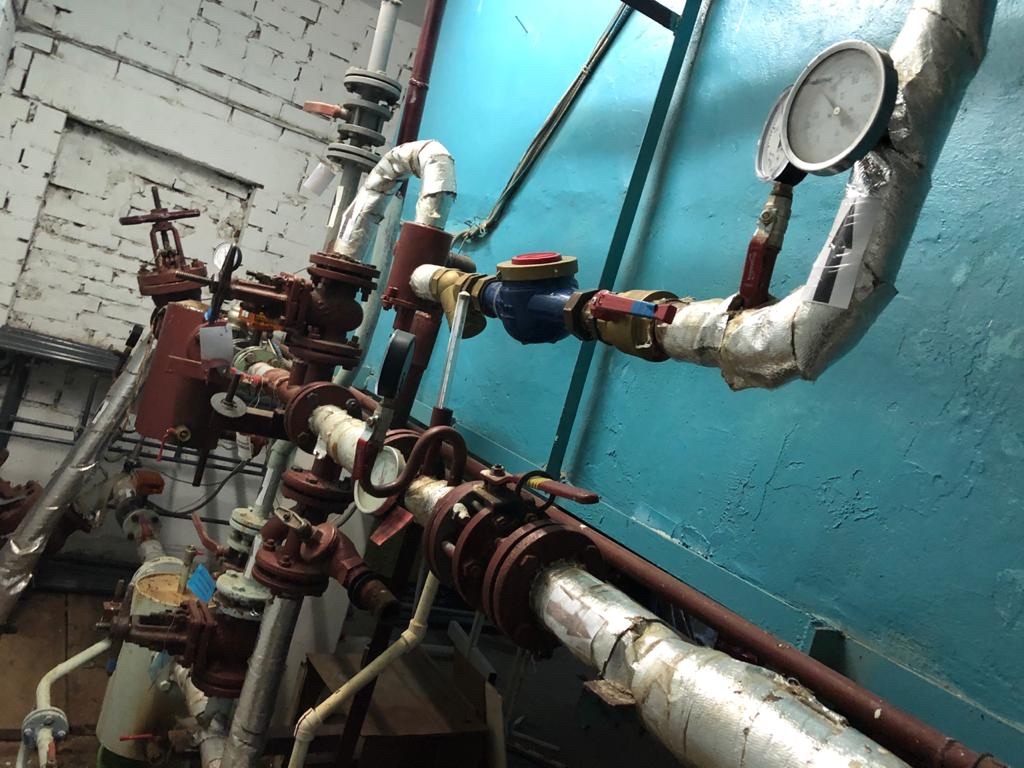 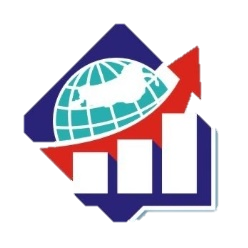 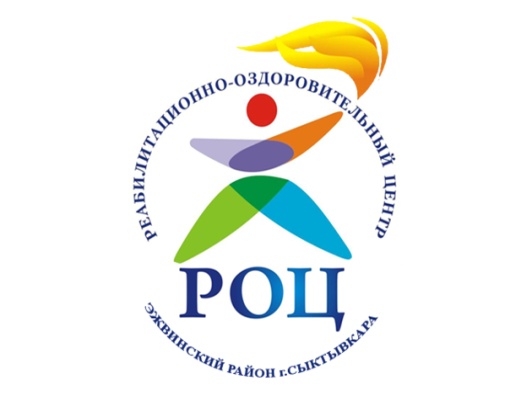 Бюджет проекта
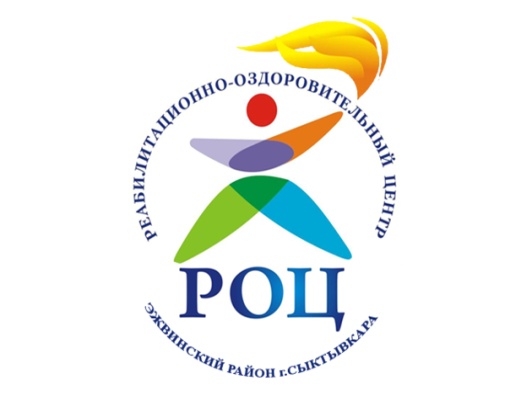 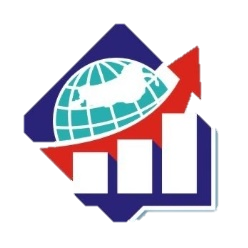 Экономический эффект
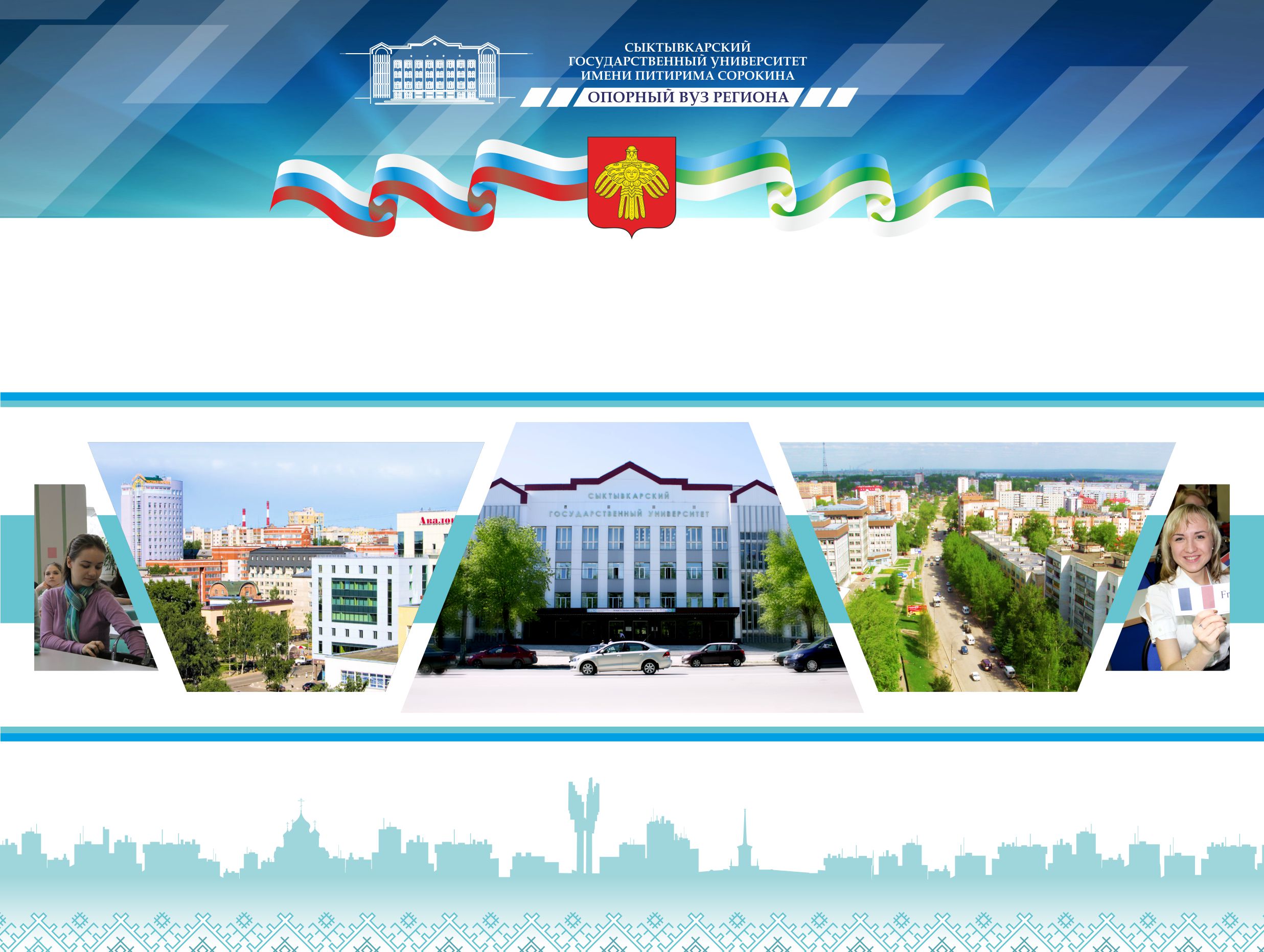 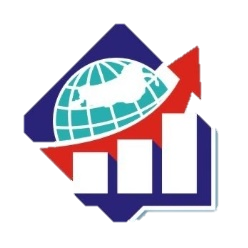 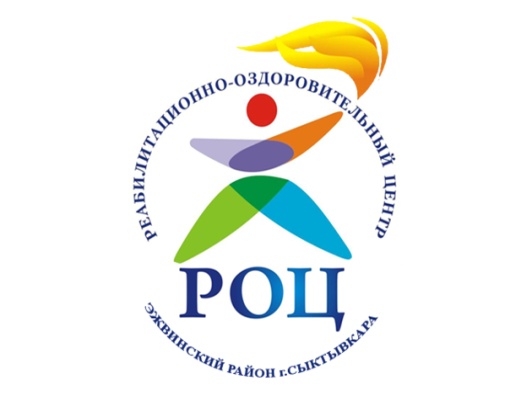 Риски по проекту, способы управления ими
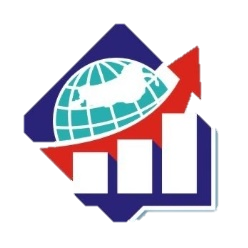 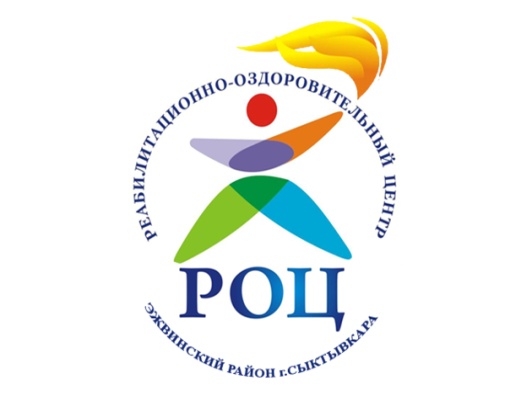 Контакты
Михеева Альбина Владимировна 

Заместитель директора 
Муниципального автономного учреждения 
«Реабилитационно-оздоровительный центр»
 
Тел.: 8 904 860 64 09
E-mail: gladinaalbina@yandex.ru 
                 
         https://vk.com/mauroc                             https://www.roc-center.ru
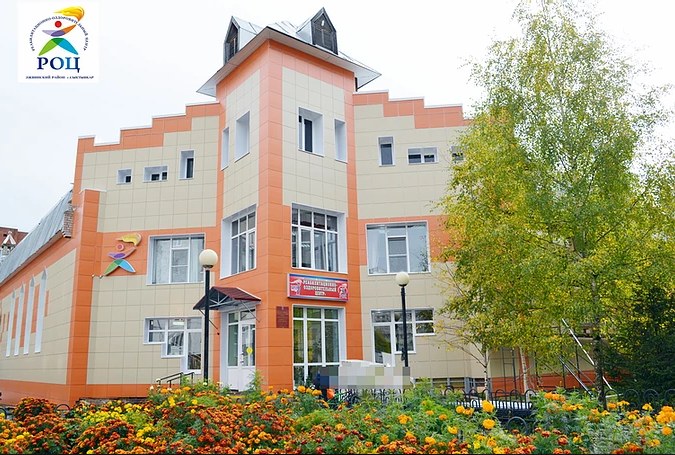 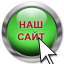 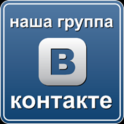 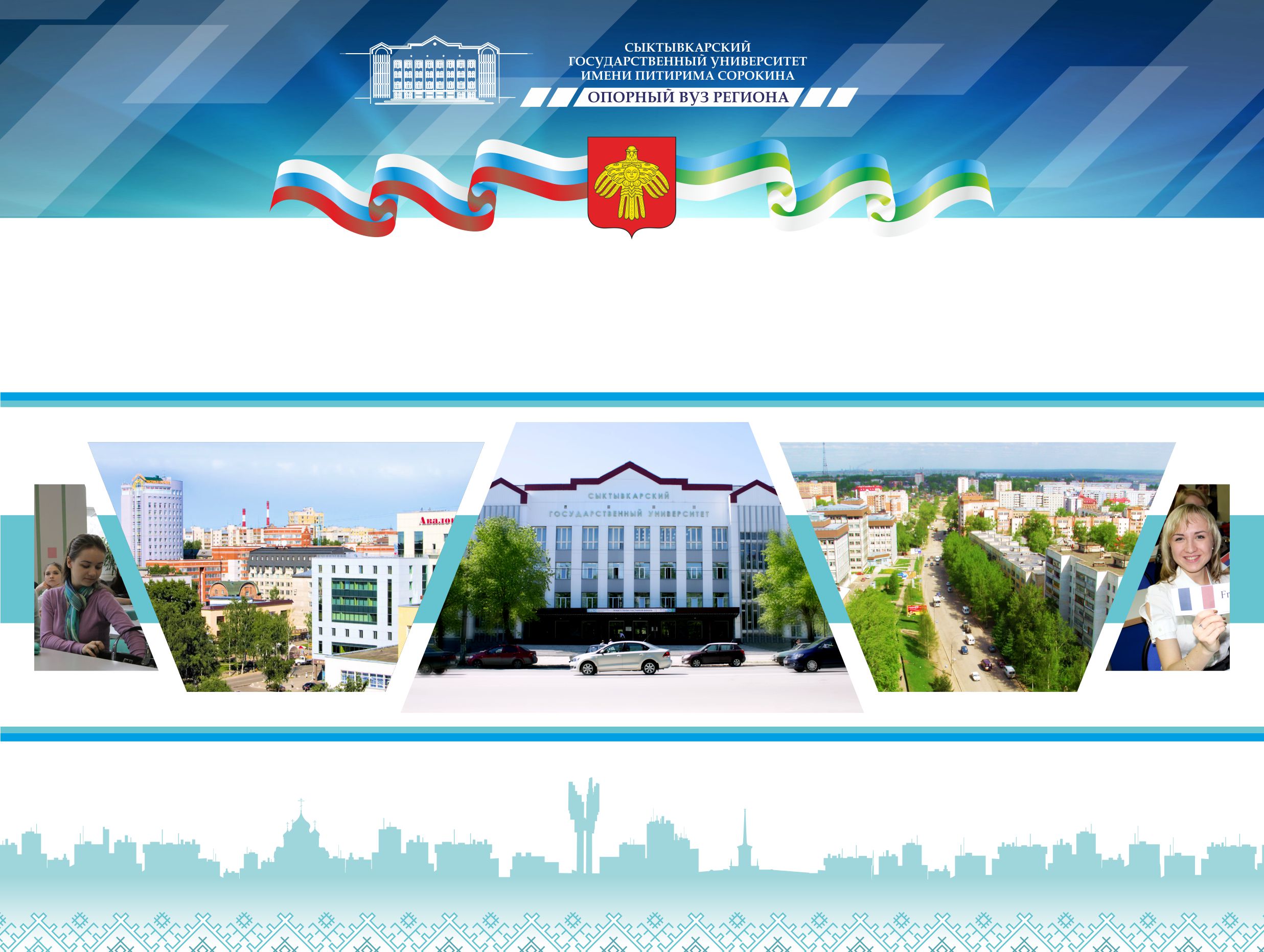